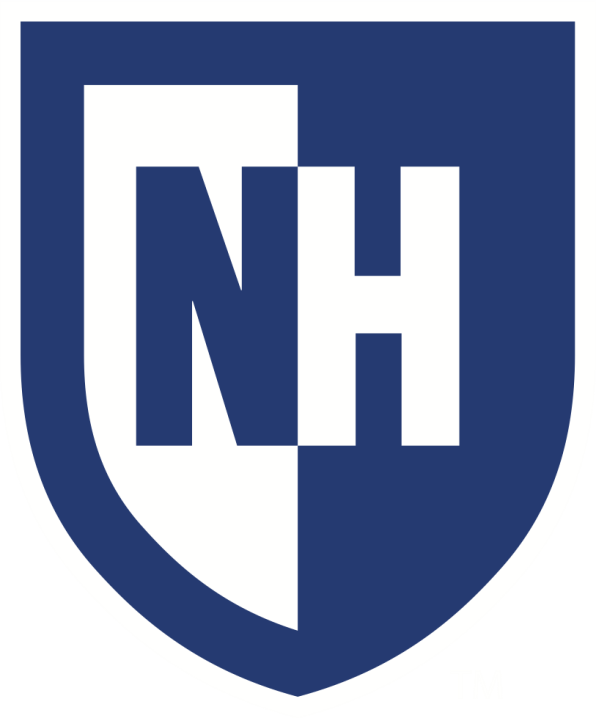 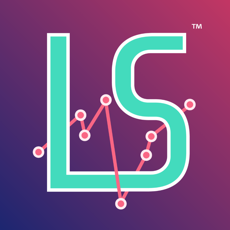 LS_ADAPT-Automating Data After Physical Transcription
Ryan Lefebvre, Bryan Choate, Keelan Piispanen, Bowen Bilodeau 
Advisers: Professor Benedetto, Dr. Brandon Roberts  
 Department of Computer Science University of New Hampshire
LogSmarter.net
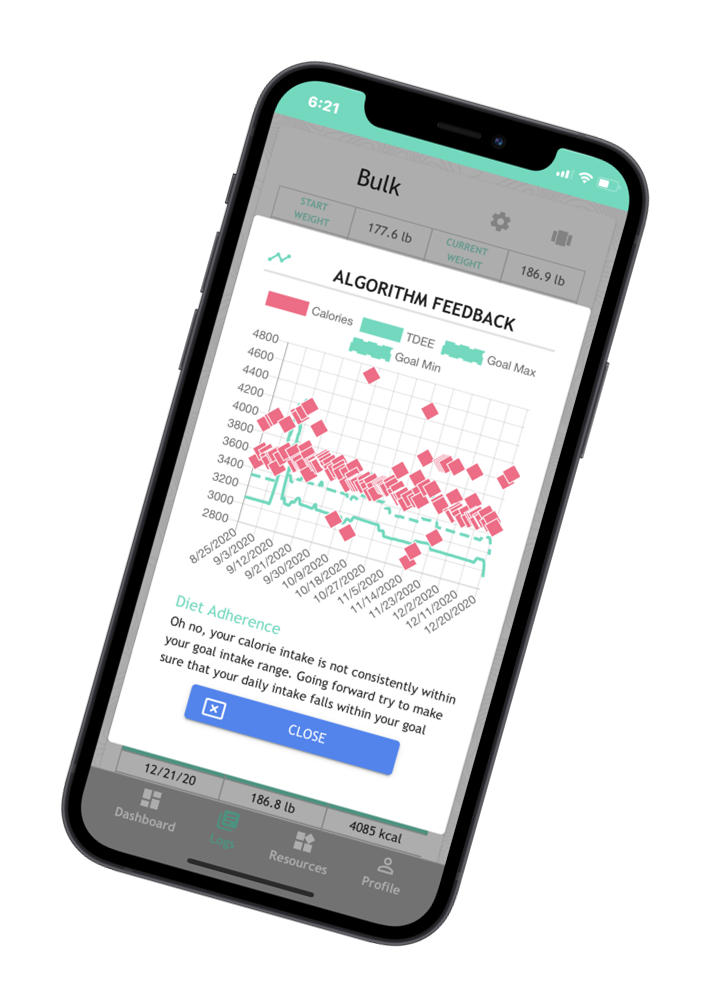 PROJECT RESULTS
WHAT IS LOGSMARTER?
PROJECT IMPLEMENTATION
Sync with Google Fit and Apple health
 Send algorithm feedback through email
Original App:
6+ clicks to enter data and receive feedback
Current App:
Only 2 clicks to enter data and receive feedback
Cross platform AI nutrition coach that uses machine learning

Real software with 1700+ users!
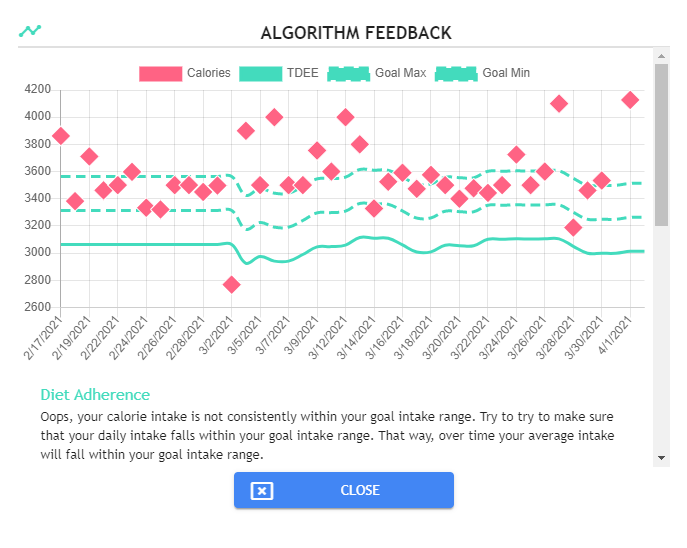 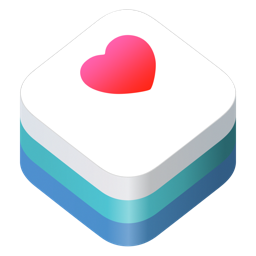 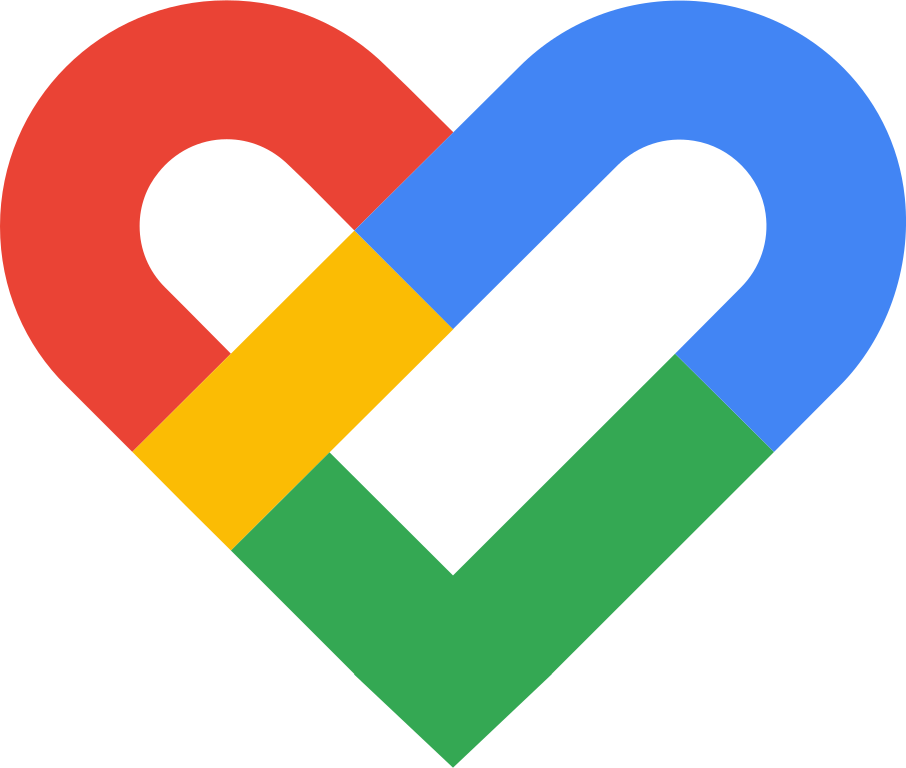 CONCLUSION
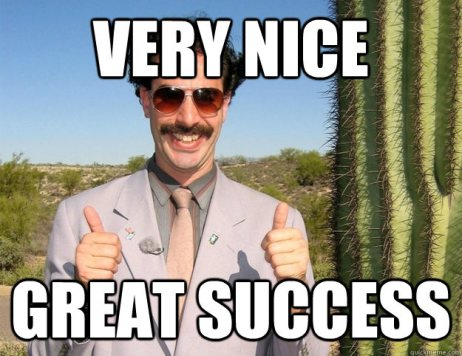 PROBLEM
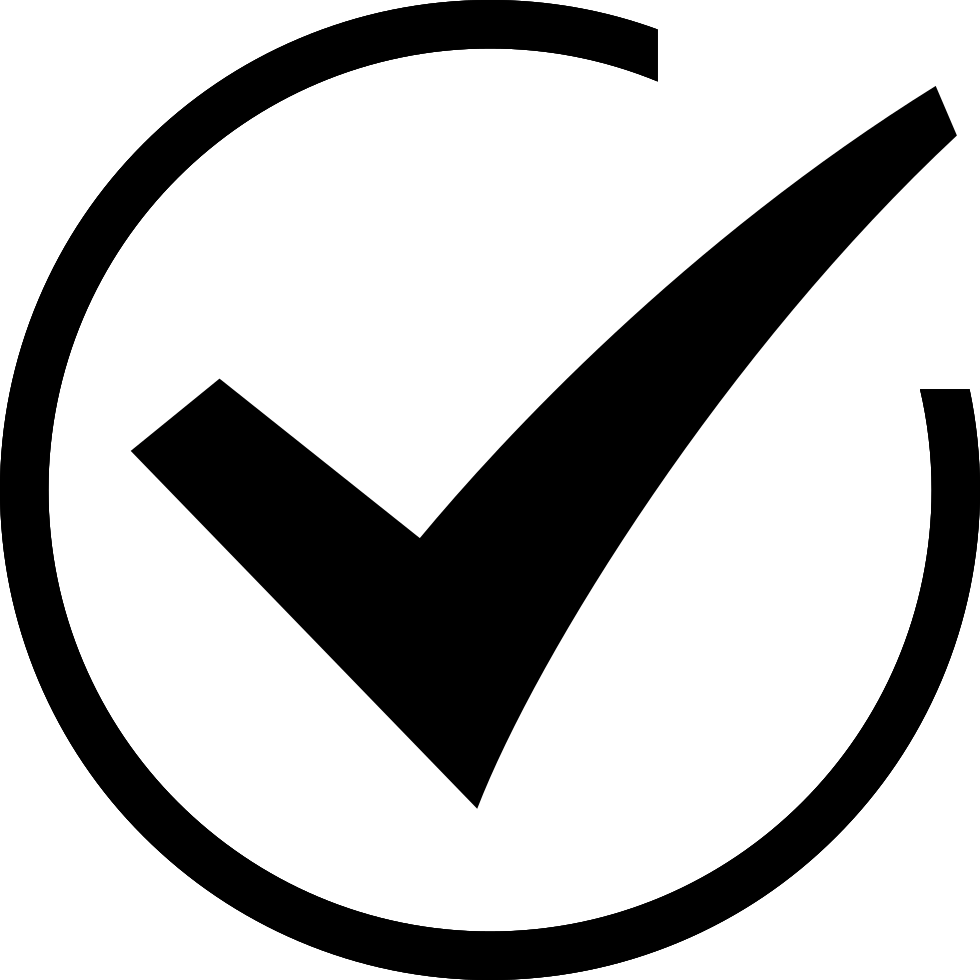 Faster data entry
Faster feedback
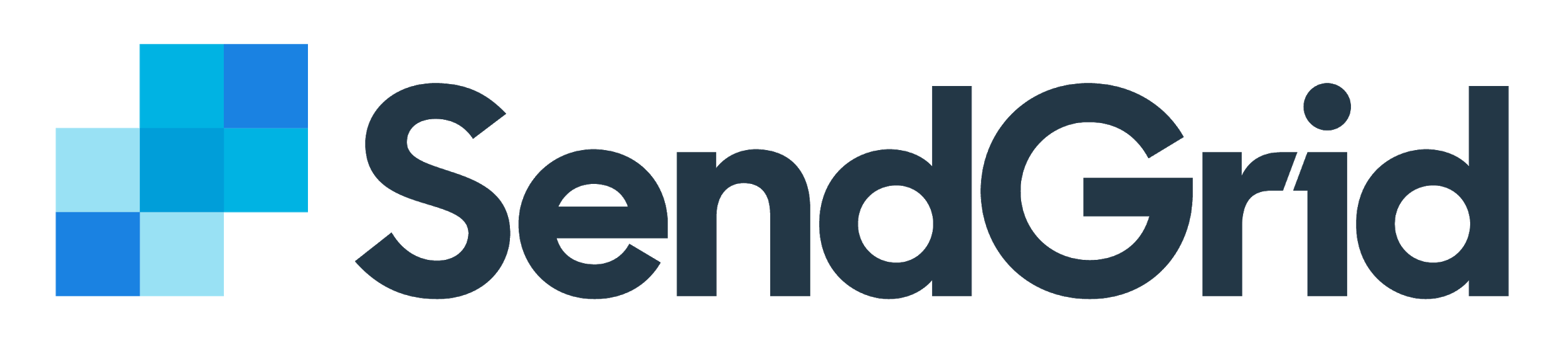 Users complained that manually inputting their data is tedious
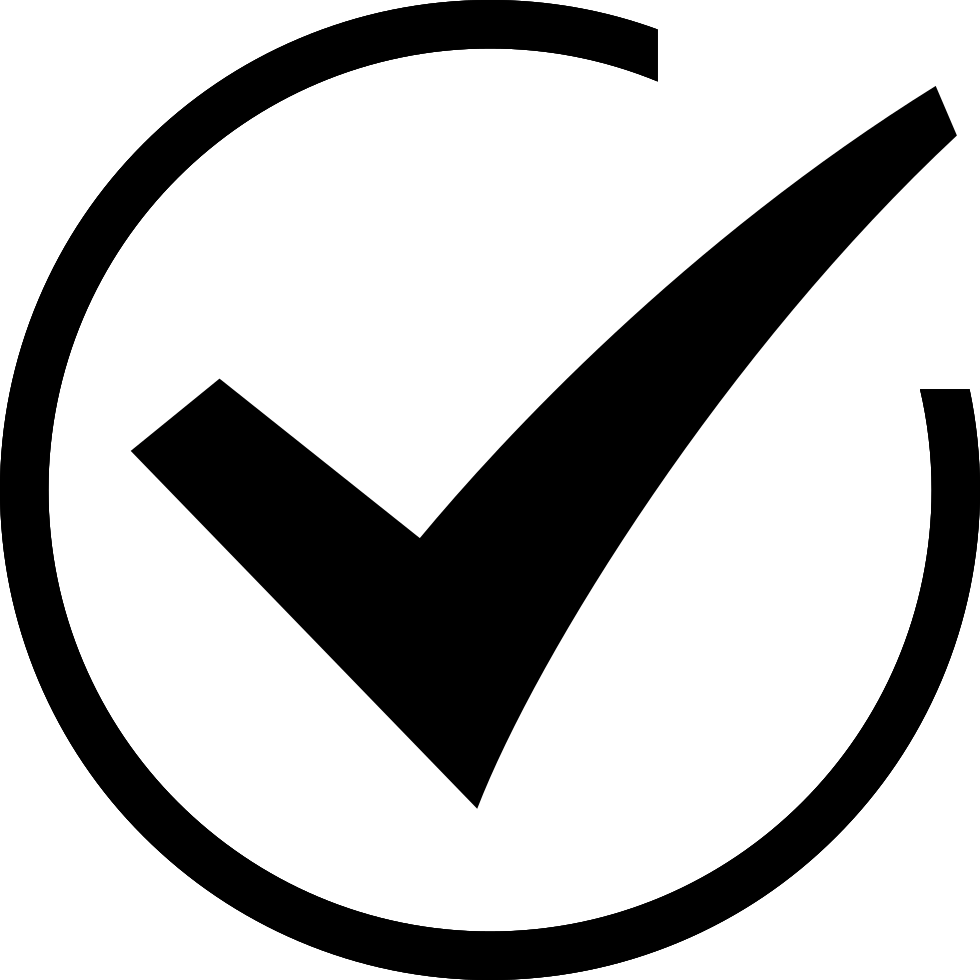 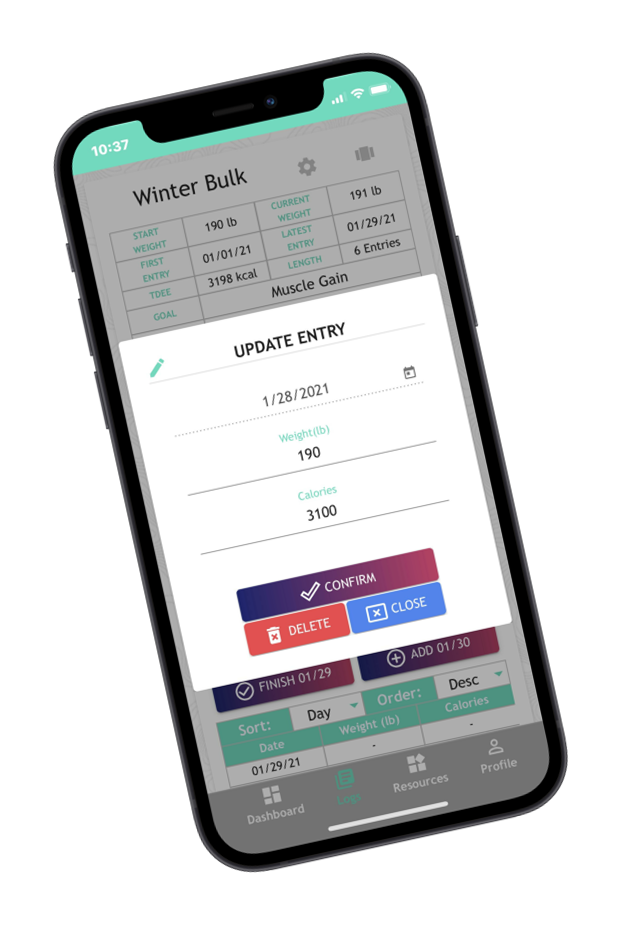 CURRENT STATUS & NEXT STEPS
TM
VALIDATION CRITERIA
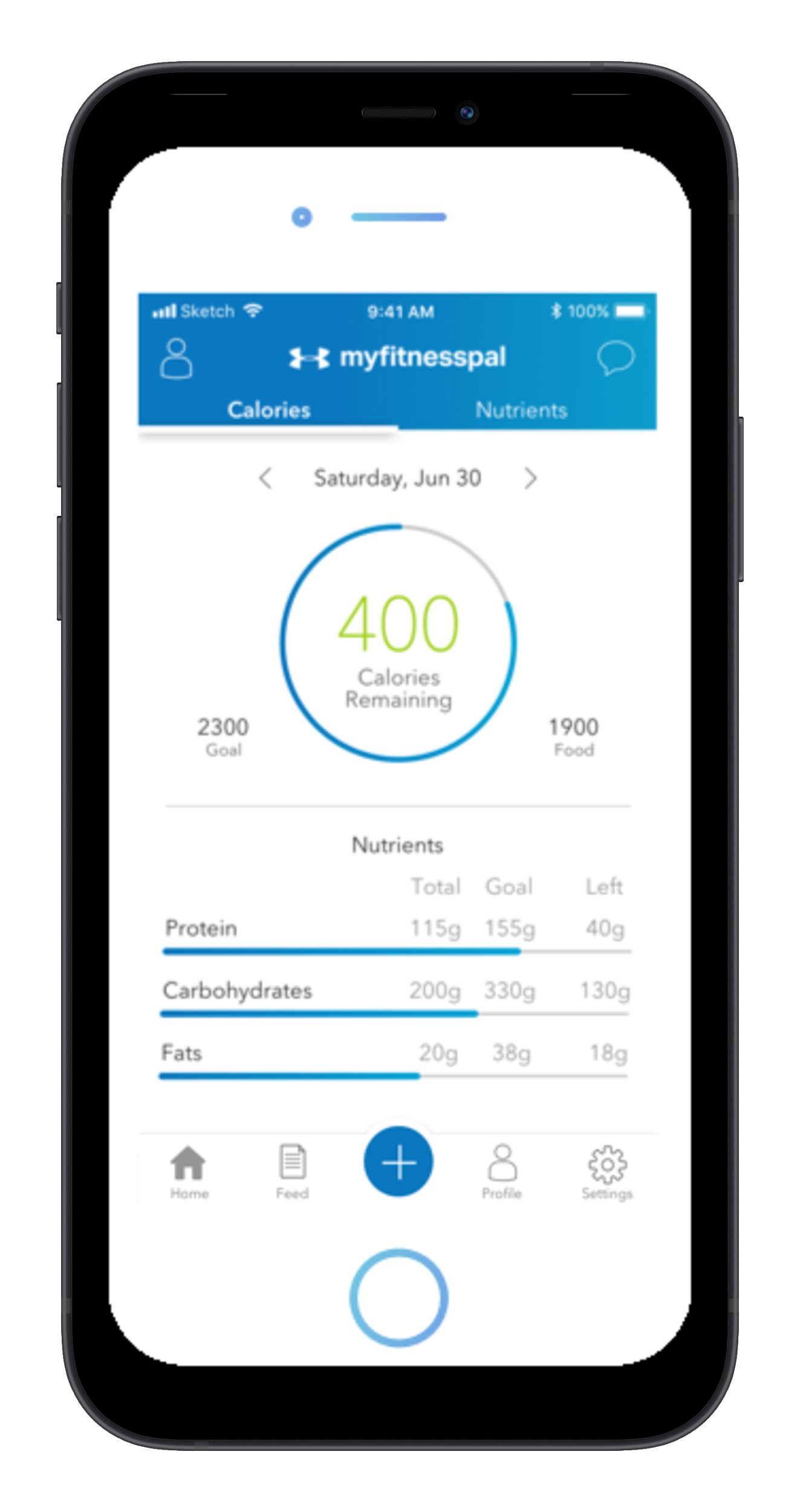 Data syncing already live in production
Goal to deploy  email feedback June 2021
Improved UX: Number of clicks
ARCHITECTURE
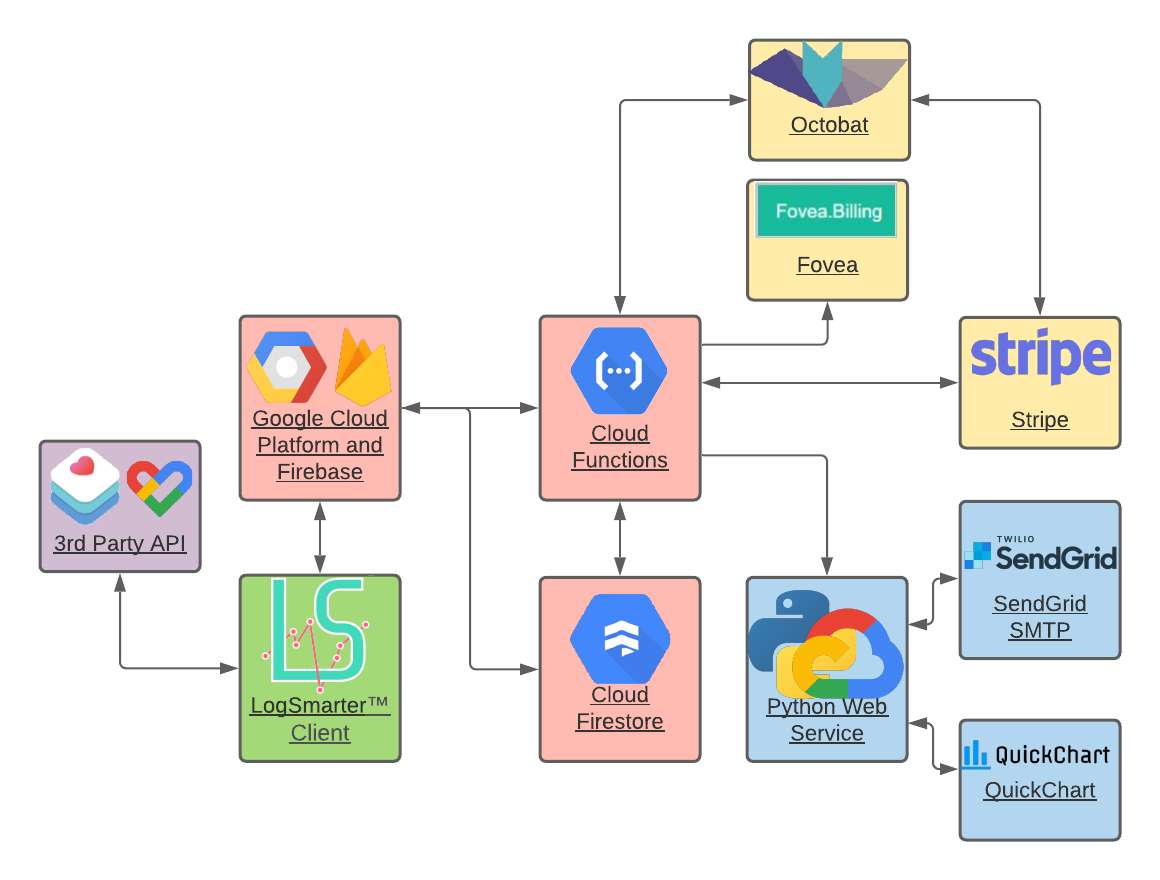 LogSmarter Client: User syncs with 3rd party API and opts-in to email feedback
Cloud Function (Email): Send user’s data to Python webservice
Cloud Function (Sync): Request user data from 3rd party app, and update our database
Cloud Firestore: Database to store user’s nutrition data
Python Web Service: Create a chart with the user’s data through QuickChart, then sends an email with SendGrid email API
Octobat, Stripe, Fovea: Billing, taxes and micro-transactions
GOAL
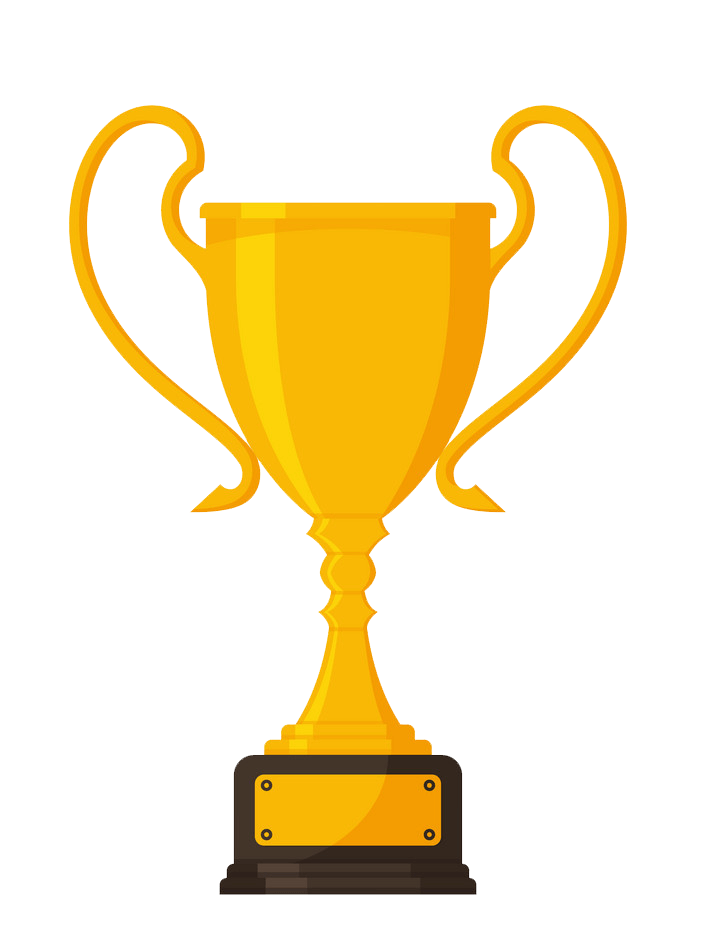 Reduce time it takes to:
 Enter data
 Receive algorithm feedback